Acceleration 
Near Earth’s 
Surface
Acceleration Near Earth’s Surface
Acceleration Near Earth’s Surface
Acceleration Near Earth’s Surface
Acceleration Near Earth’s Surface
Acceleration Near Earth’s Surface
Example 1
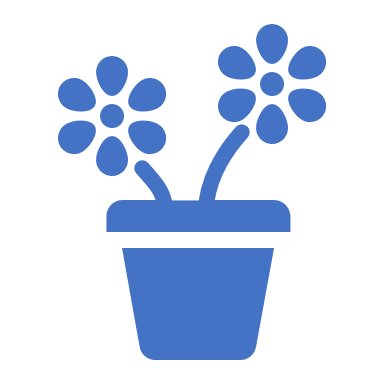 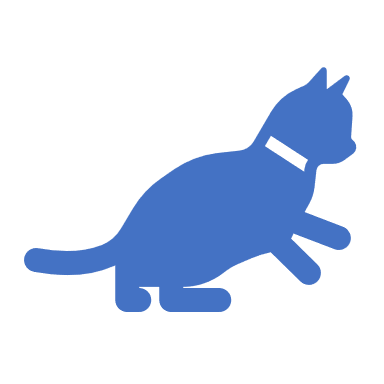 –
+
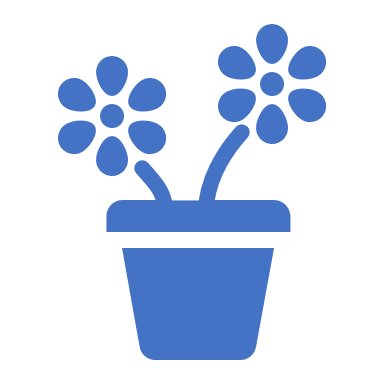 Acceleration Near Earth’s Surface
Example 1
Acceleration Near Earth’s Surface
Objects experience acceleration due to gravity, even if their initial velocity is upwards. 
For example, if you were to toss a ball in the air, the ball experiences acceleration due to gravity during its entire motion.
Height
Time
Acceleration Near Earth’s Surface
As the ball moves upwards it experiences acceleration downwards, slowing it down until it momentarily stops at its maximum height.
Gravity continues to accelerate the object down, and its speed increases as it falls.
Height
Time
Acceleration Near Earth’s Surface
Acceleration Near Earth’s Surface
Example 2
+
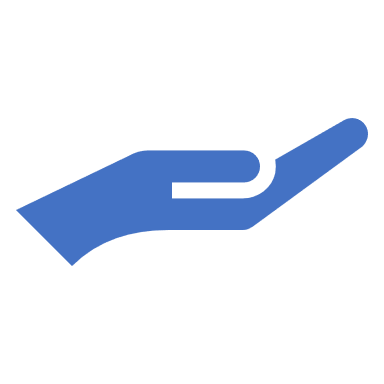 Acceleration Near Earth’s Surface
Example 2
Acceleration Near Earth’s Surface
Example 2
Acceleration Near Earth’s Surface
Another common misconception is that the object has a final velocity of zero as it hits the ground.
If you were laying on the floor, and someone offered to drop a bowling ball on your chest, would you think that the bowling ball has a zero velocity as it strikes you?
Acceleration Near Earth’s Surface
Acceleration Near Earth’s Surface
Example 3
Acceleration Near Earth’s Surface
Example 3
Any questions?